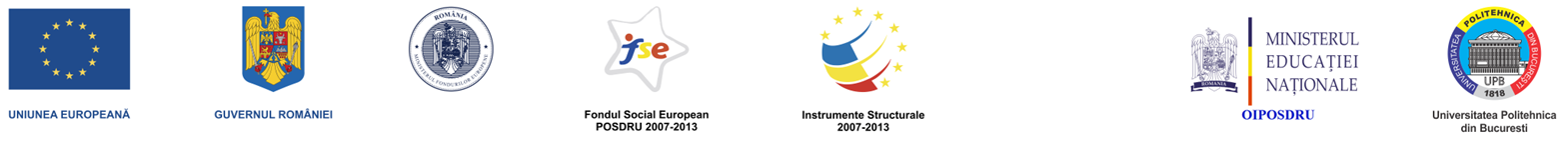 Programul Operaţional Sectorial pentru Dezvoltarea Resurselor Umane 2007 – 2013
Investește în oameni !
„Laborator de sisteme inteligente pentru transporturi în vederea creșterii calității și testării în învățământul superior românesc”
POSDRU/156/1.2/G/141228
Laborator de sisteme inteligente pentru transporturi în vederea creșterii calității și testării în învățământul superior românescPOSDRU/156/1.2/G/141228
S.l.dr.ing. Angel Ciprian CORMOȘ
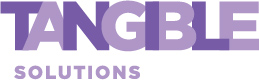 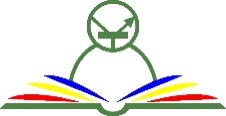 Parteneri
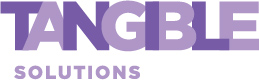 Sigla
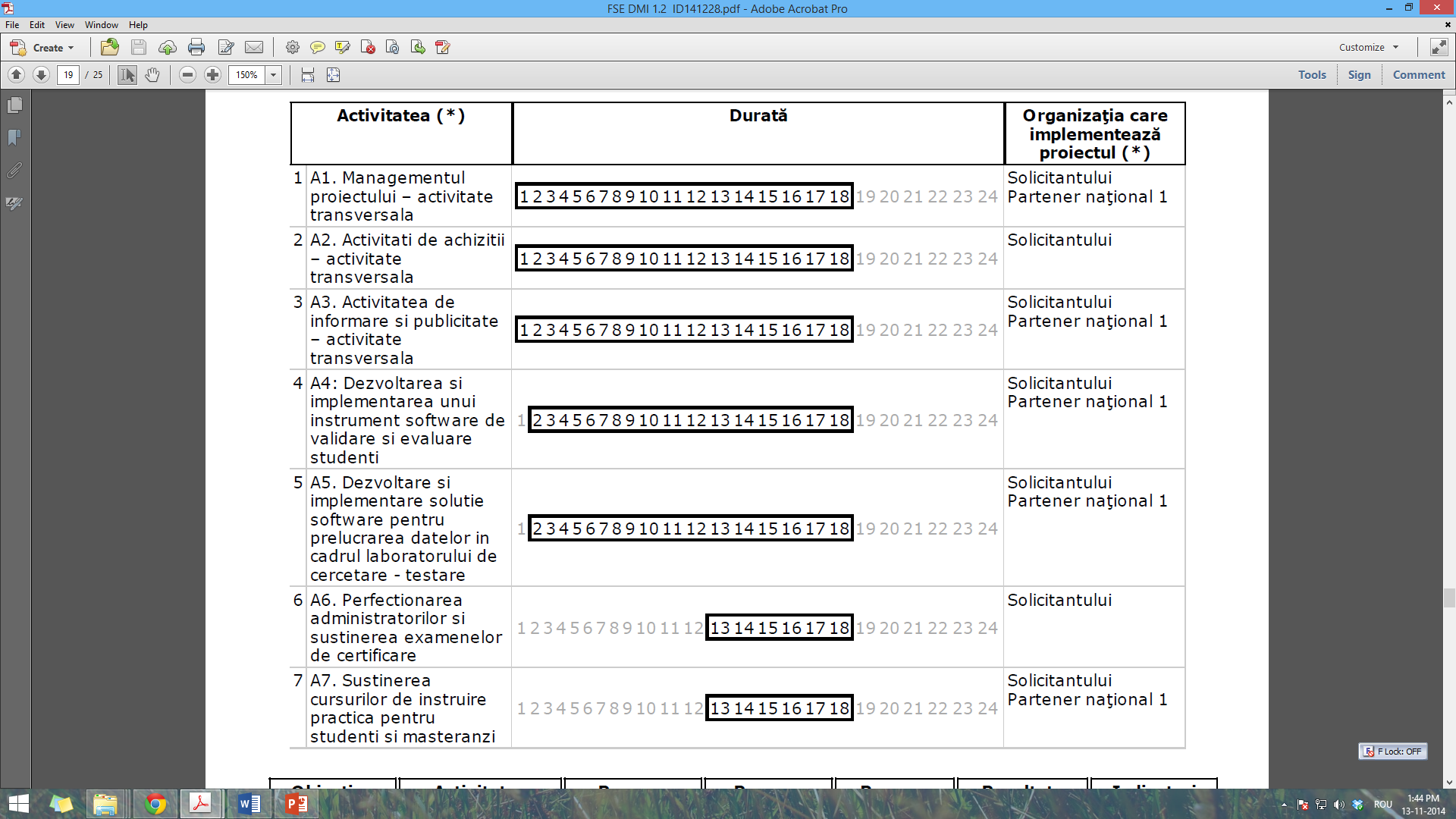 15 mai 2014
15 noiembrie 2015
Obiectivul general POSDRU
Dezvoltarea capitalului uman si cresterea competitivitatii, prin corelarea educatiei si invatarii pe tot parcursul vietii cu piata muncii si asigurarea de oportunitati sporite pentru participarea viitoare pe o piata a muncii moderna, flexibila si inclusiva
Obiectivul general POSDRU
Dezvoltarea capitalului uman si cresterea competitivitatii, prin corelarea educatiei si invatarii pe tot parcursul vietii cu piata muncii si asigurarea de oportunitati sporite pentru participarea viitoare pe o piata a muncii moderna, flexibila si inclusiva
Obiectivele proiectului
OS1: îmbunătățirea curriculei educaționale tradiționale prin dezvoltarea unui laborator practic de cercetare și testare aplicativă

OS2: dezvoltarea competențelor și cunostințelor practice pentru studenții din ciclul universitar și de masterat

OS3: creșterea accesului studenților pe piața muncii
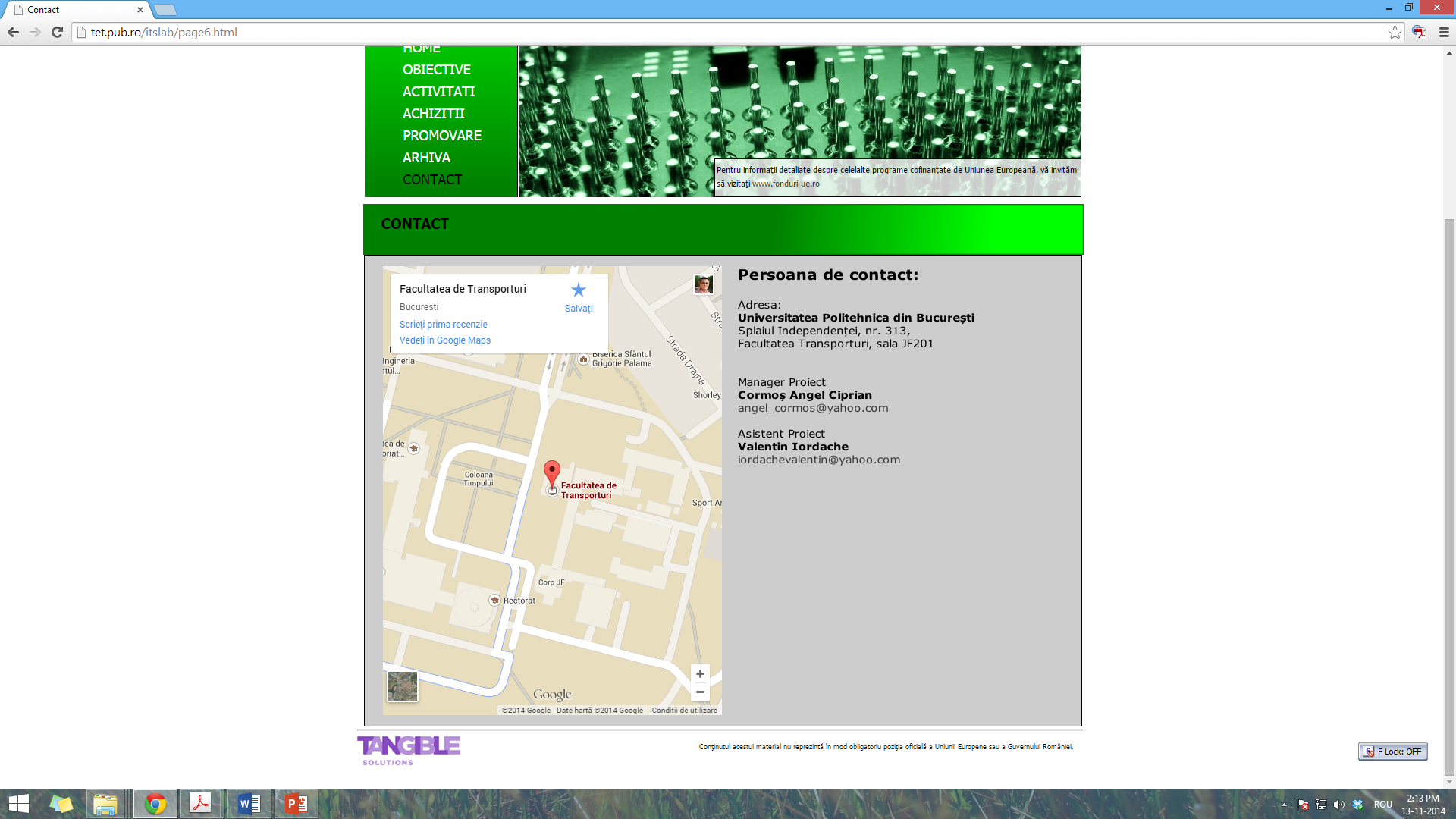 Discuții
Vă mulțumesc pentru atenție